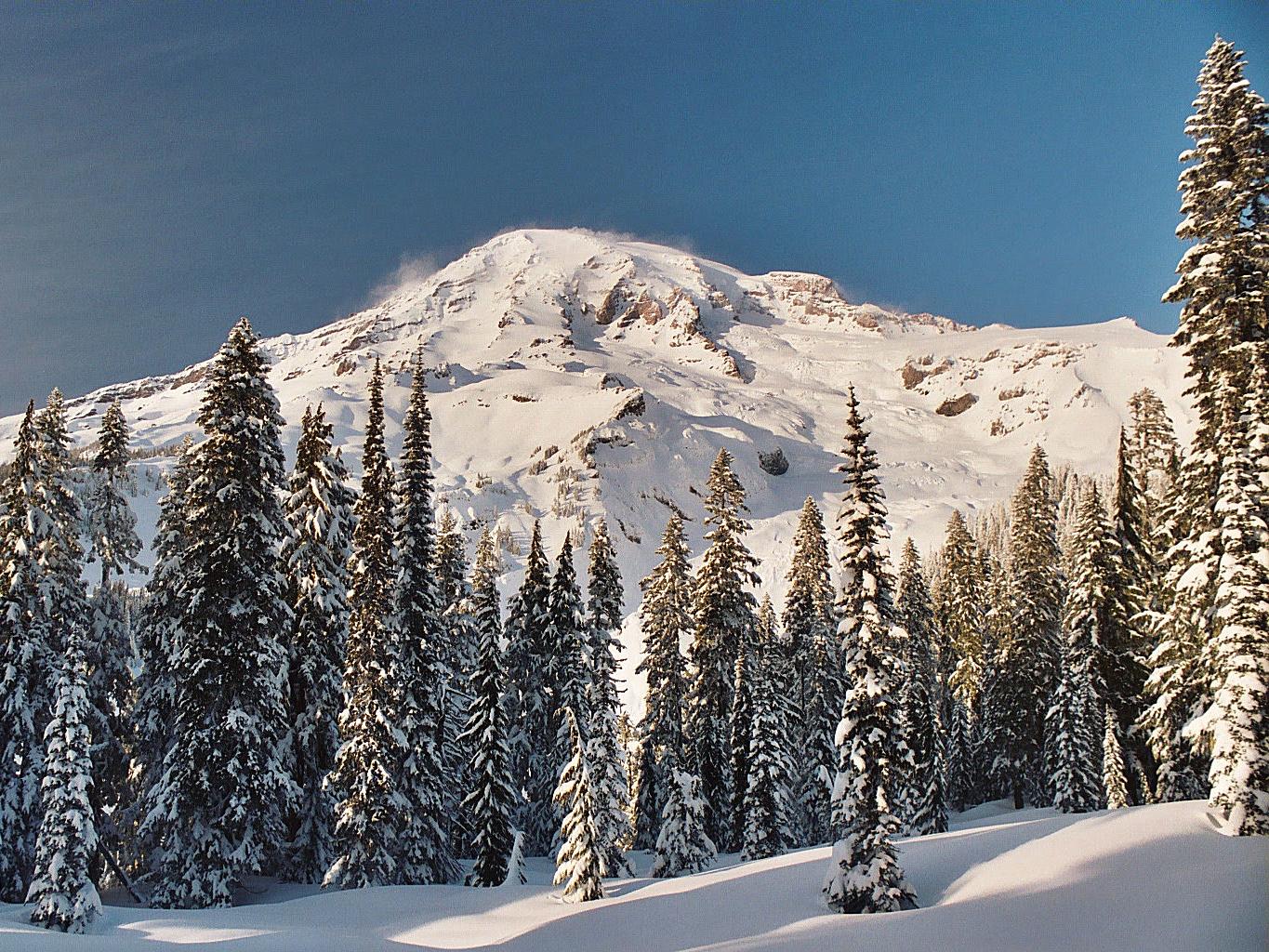 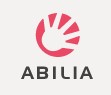 Bildetekst
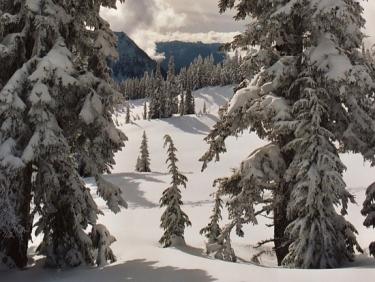 Bildetekst
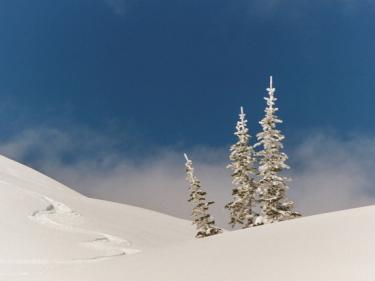 Bildetekst
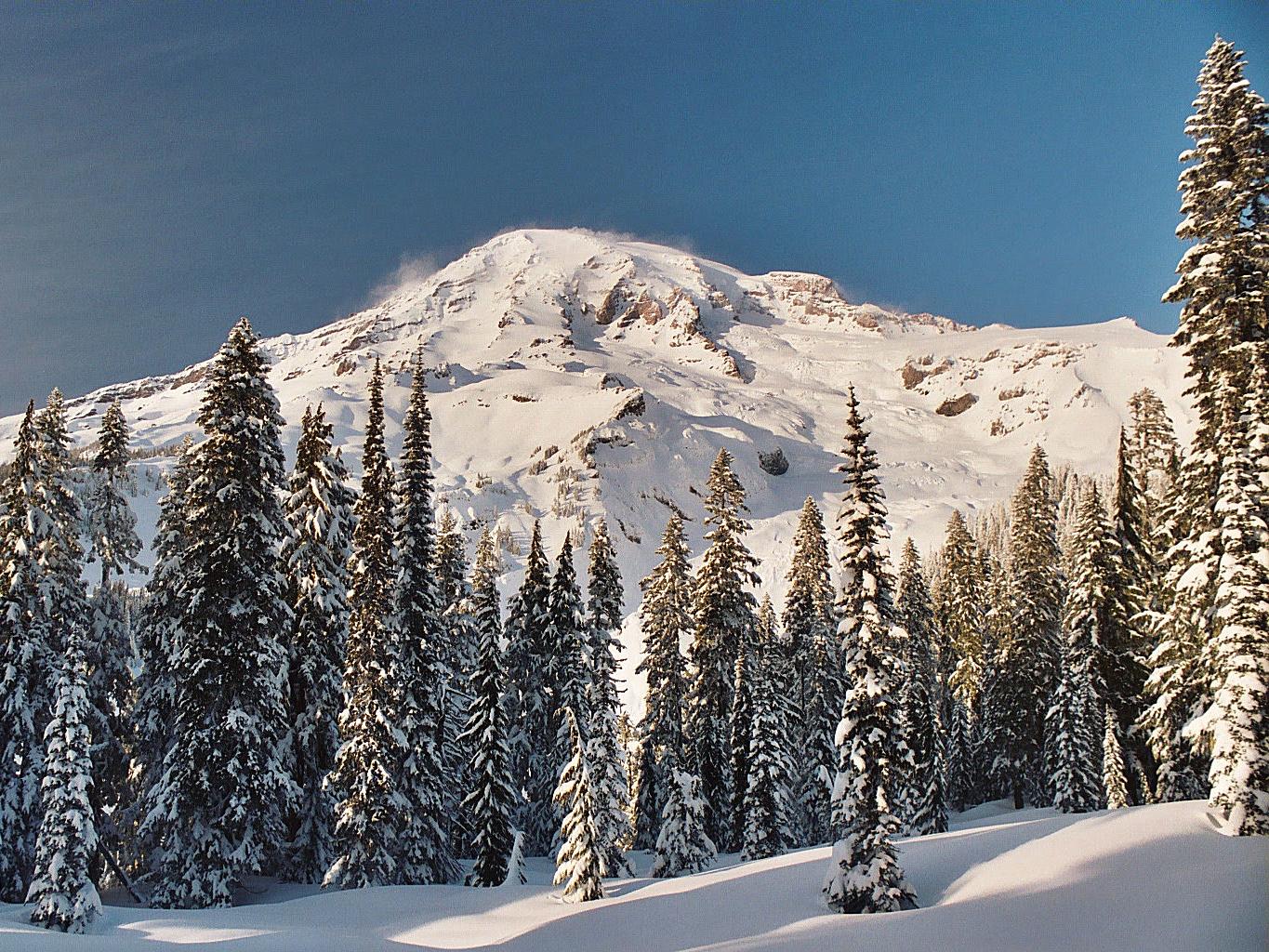 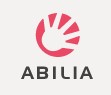 Bildetekst
Bildetekst
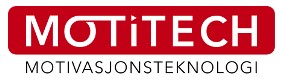 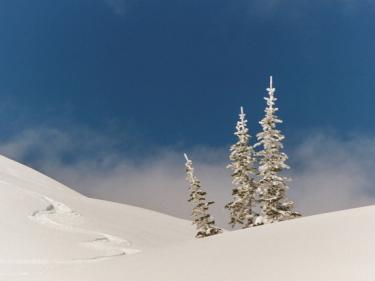 Bildetekst
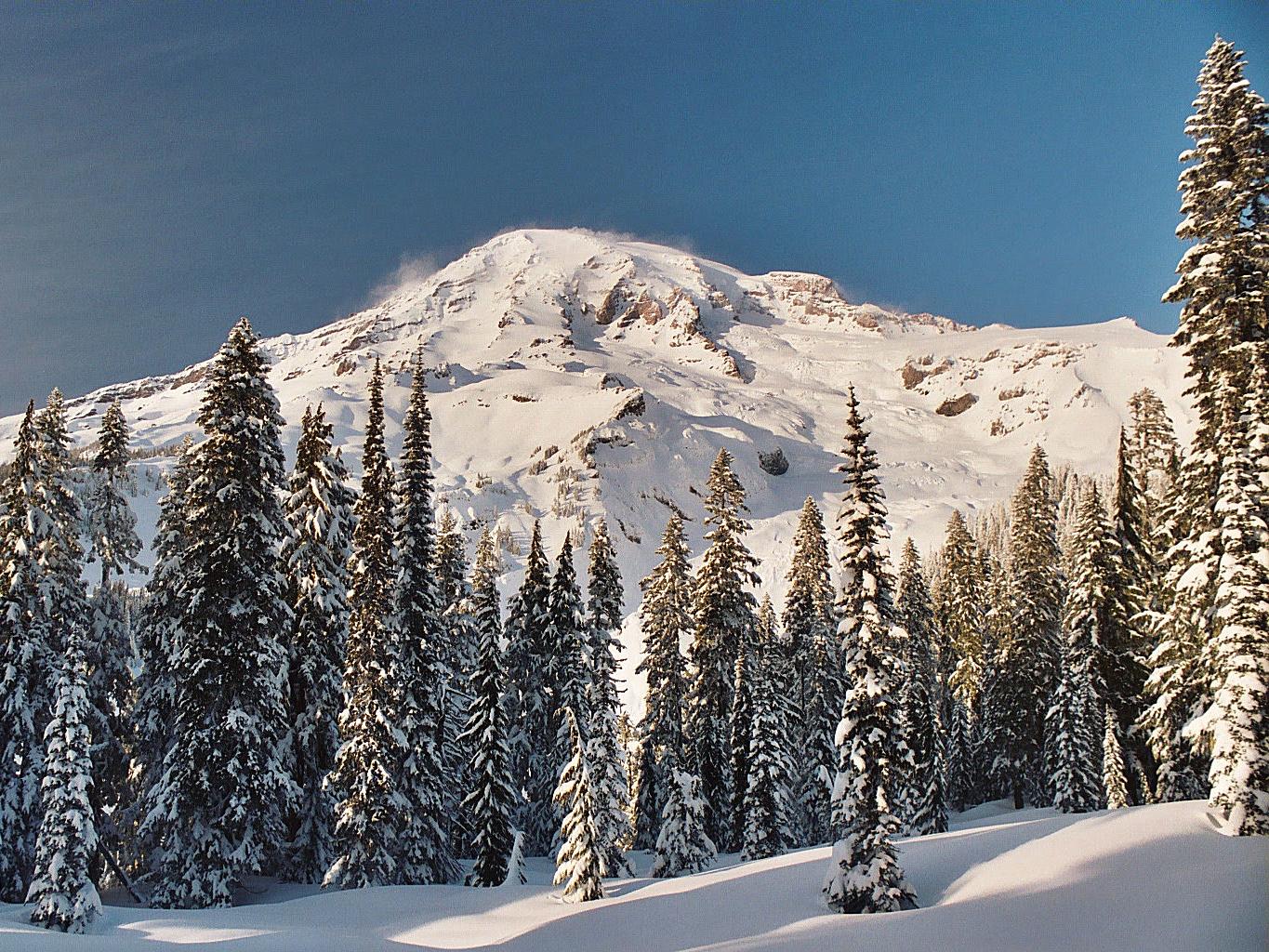 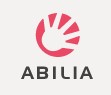 Bildetekst
Bildetekst
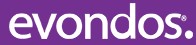 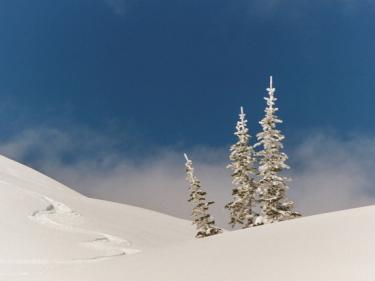 Bildetekst